Sep
Oct
Nov
Dec
Jan
Feb
Mar
Apr
May
Jun
Jul
Aug
TRƯỜNG TIỂU HỌC ĐẠI QUANG
A
B
Môn: TOÁN
C
MÔN TOÁN - LỚP 4
D
E
Giáo viên: NGUYỄN THỊ THU HÀ
        Lớp          : 3A
F
Sep
Oct
Nov
Dec
Jan
Feb
Mar
Apr
May
Jun
Jul
Aug
A
KHỞI ĐỘNG
B
TRÒ CHƠI: NHANH NHƯ CHỚP
C
MÔN TOÁN - LỚP 4
D
E
F
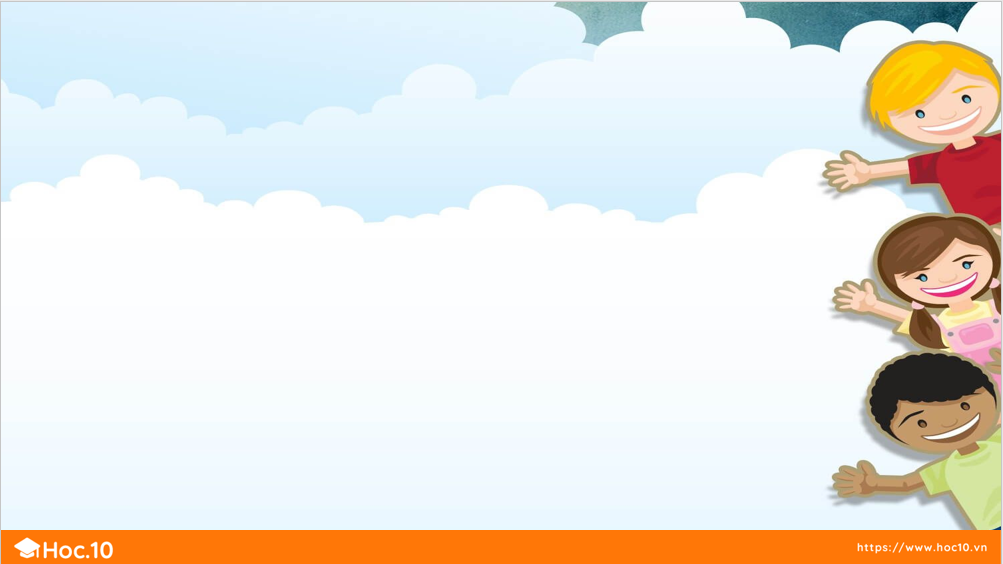 1. Chuyển phép nhân sau thành phép cộng 
các số hạng bằng nhau
7 x 3
7 + 7 + 7
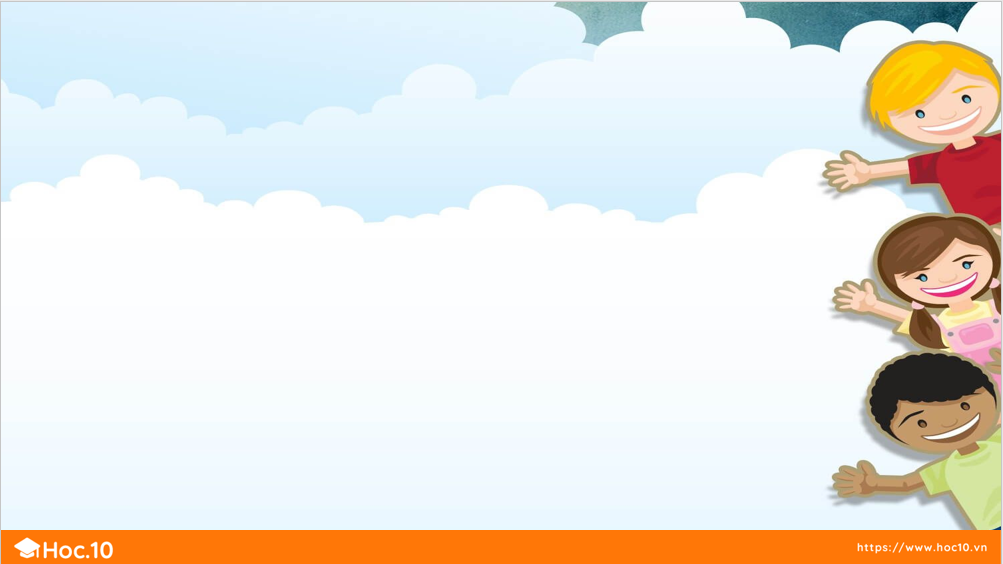 2. Chuyển phép nhân sau thành phép cộng 
các số hạng bằng nhau
7 x 4
7 + 7 + 7 + 7
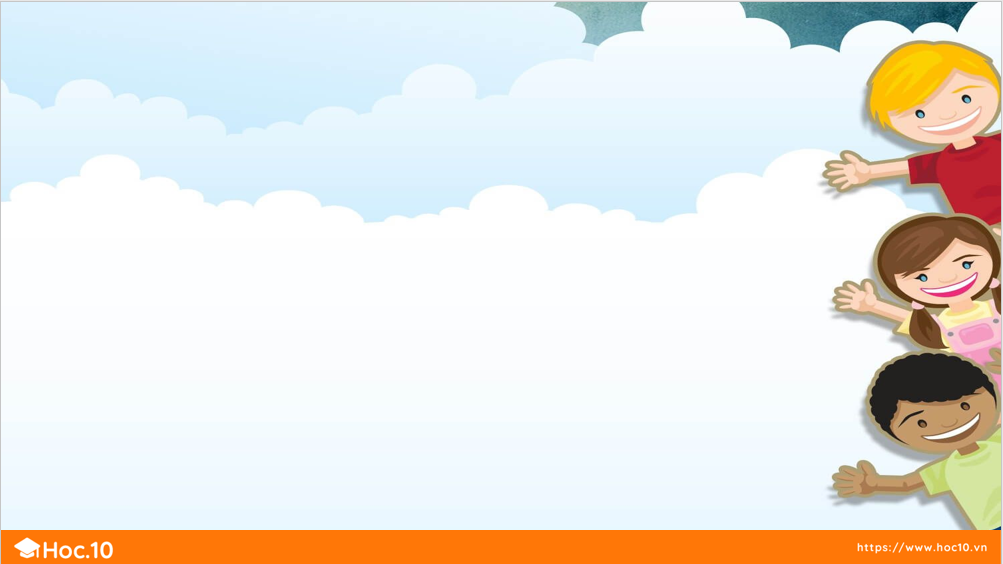 3. Chuyển tổng sau thành phép nhân tương ứng
7 + 7  =  14
7 x 2 = 14
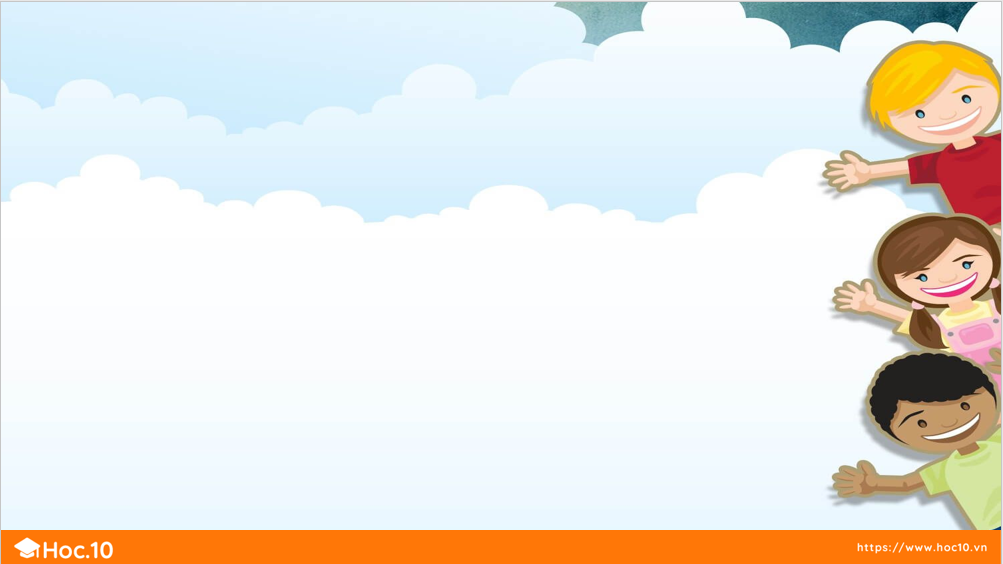 4. Chuyển tổng sau thành phép nhân tương ứng
7 + 7 + 7 + 7 + 7 = 35
7  x  5 = 35
Sep
Oct
Nov
Dec
Jan
Feb
Mar
Apr
May
Jun
Jul
Aug
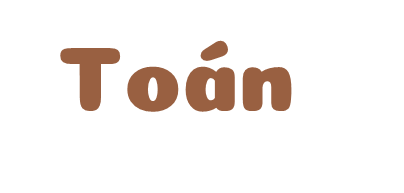 A
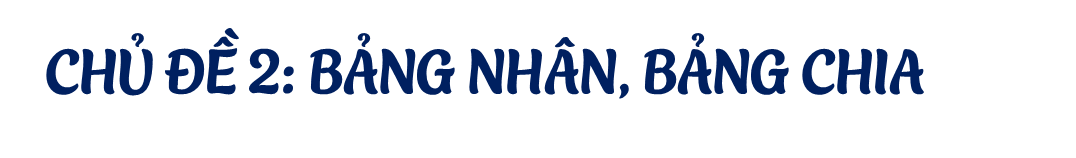 B
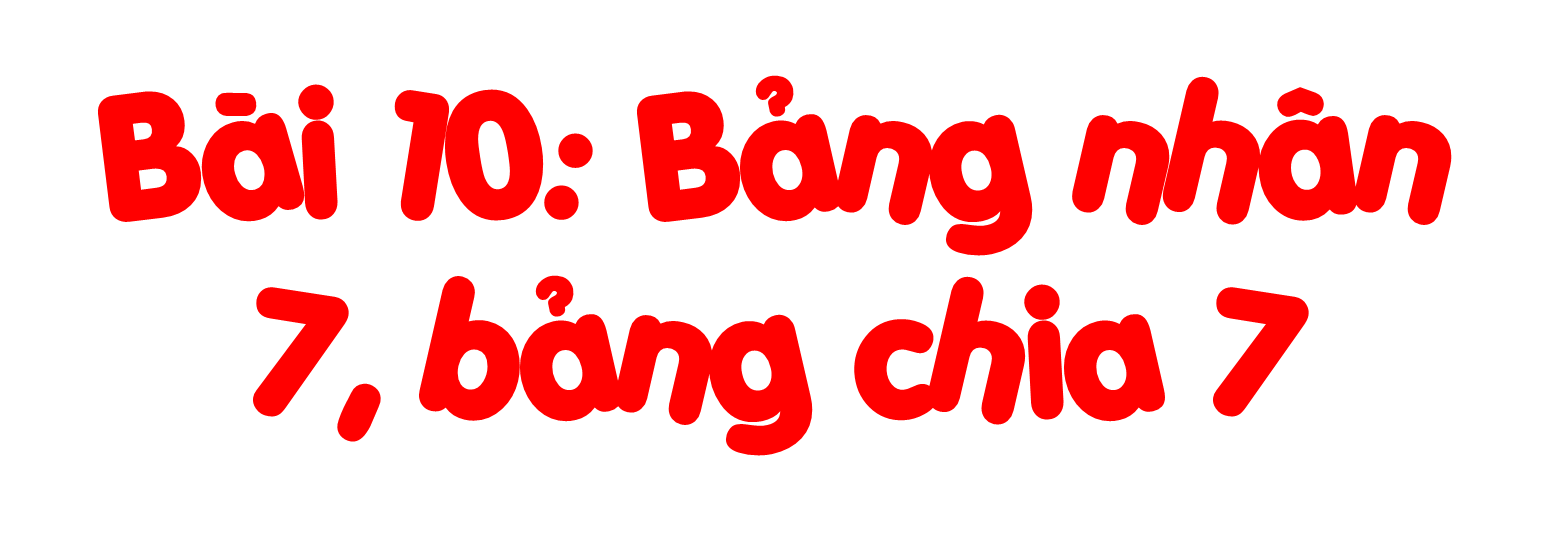 C
MÔN TOÁN - LỚP 4
D
E
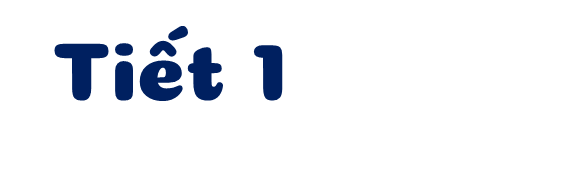 F
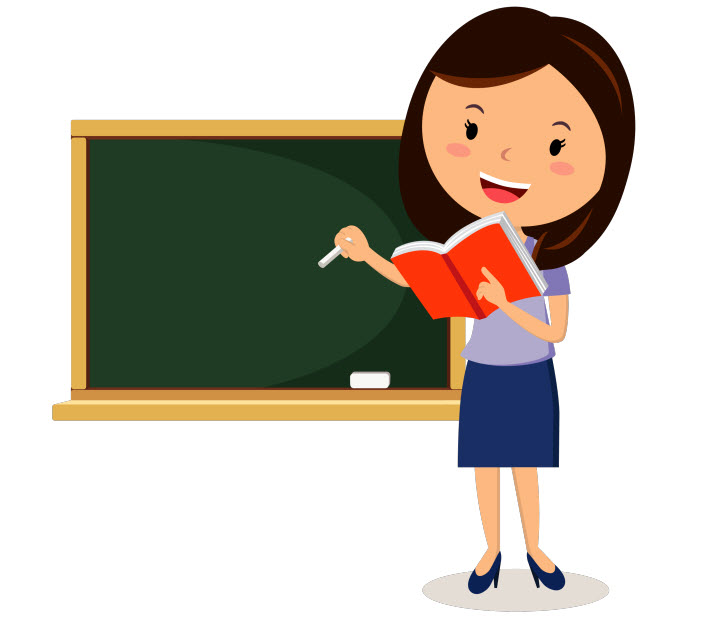 KHÁM PHÁ
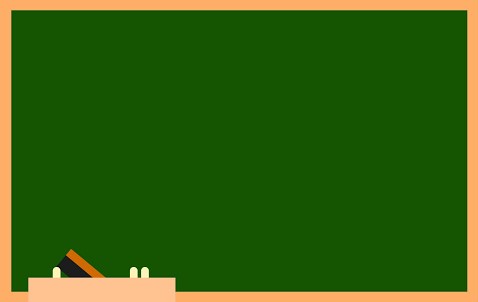 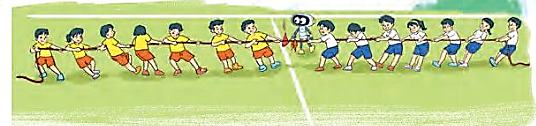 Mỗi đội chơi kéo co có 7 bạn. Hỏi 2 đội chơi kéo co có bao nhiêu bạn?
7 x 2 = ?
7 + 7 = 14
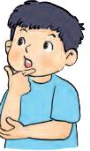 14 : 7 = 2
7 x 2 = 14
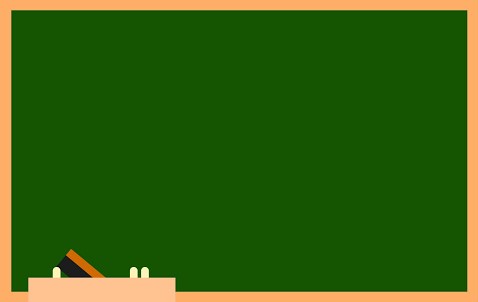 Hoàn thành bảng nhân 7, chia 7
7   x   1   =   7
7   :   7  =  1
7   x   2   =  14
14 :   7  =  2
7   x   3   = ….
21 :   7  = ….
3
21
28  :   7  = ….
4
7   x   4   =   ….
28
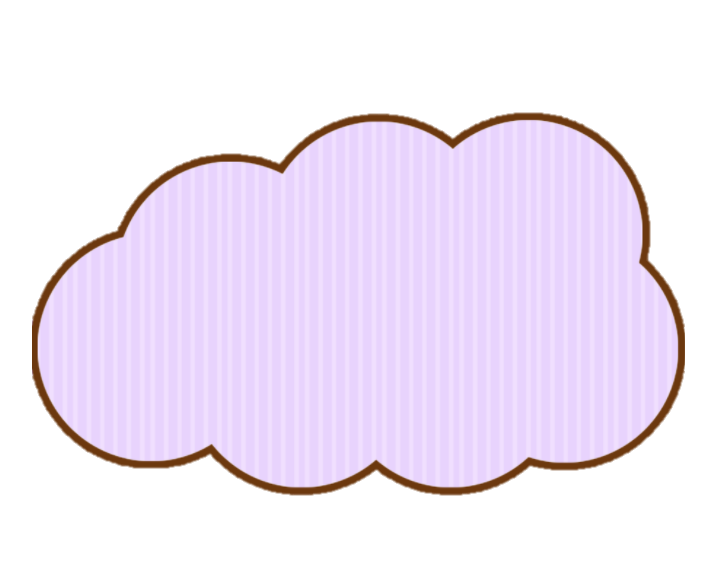 35 :  7  = ….
5
7   x   5   =  ….
35
THẢO LUẬN 
NHÓM BÀN
42 :  7  = ….
6
7   x   6   =  ….
42
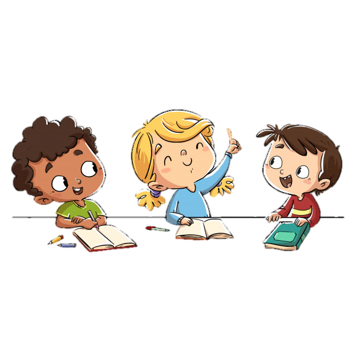 7
49 :  7  = ….
7   x   7   =  ….
49
8
56 :  7  = ….
7   x   8   =  ….
56
9
63 :  7  = ….
7   x   9   =  ….
63
10
70 :  7  = ….
70
7   x   10 =  ….
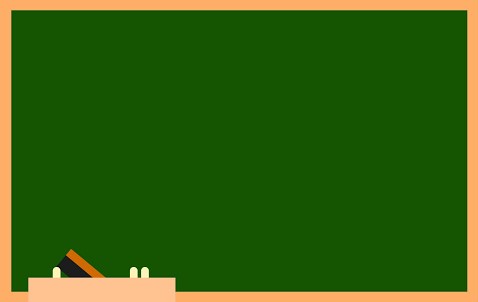 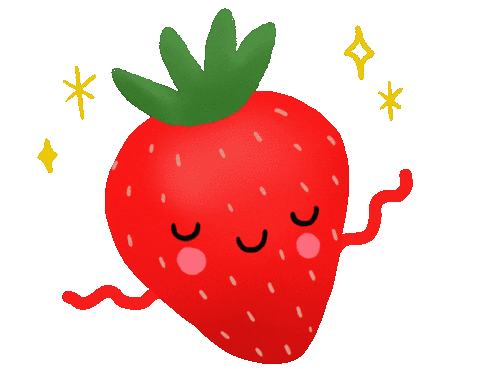 7 x 3 = 21 
 7 x 5 = 35
 7 x 2 = 14
7 x 1 = 7
 7 x 8 = 56
 7 x 6 = 42
 7 x 9 = 63
 7 x 4 = 28
  7 x 7 = 49
    7 x 10 = 70
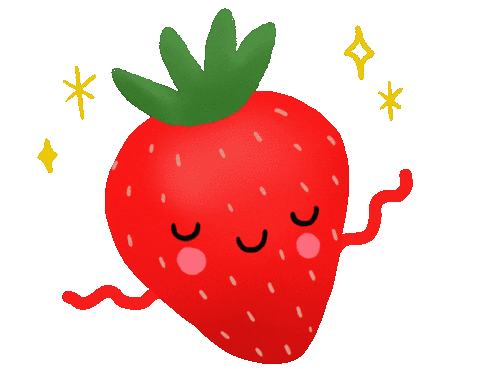 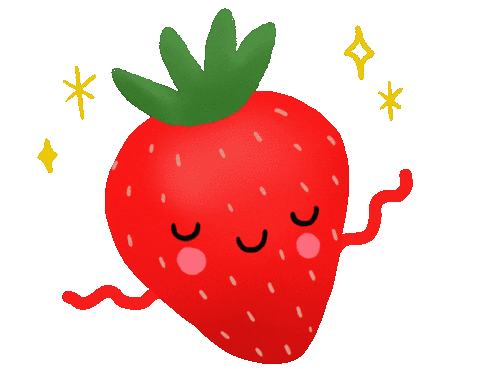 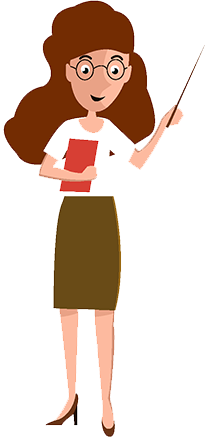 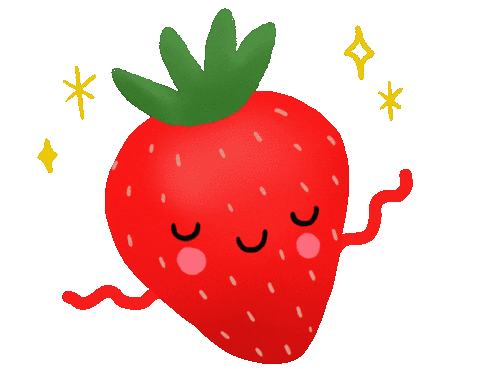 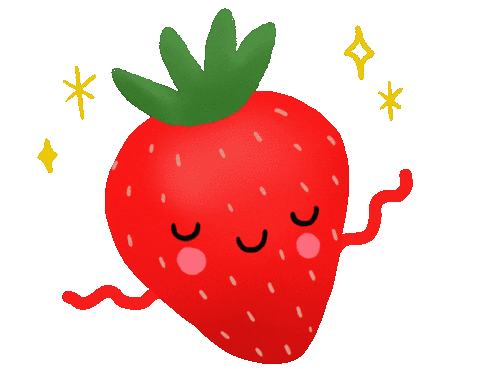 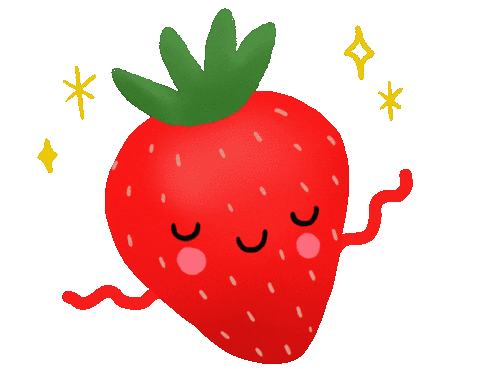 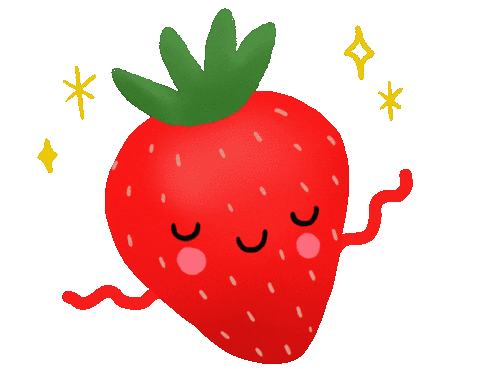 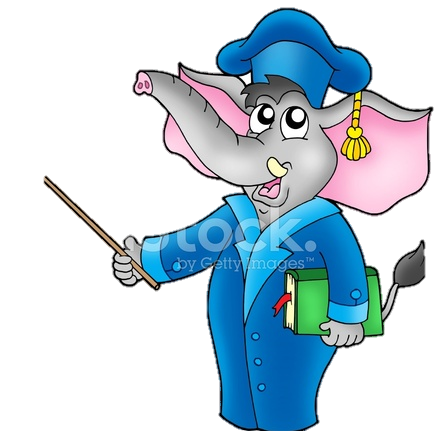 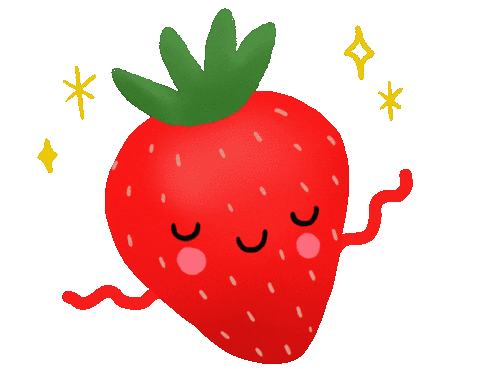 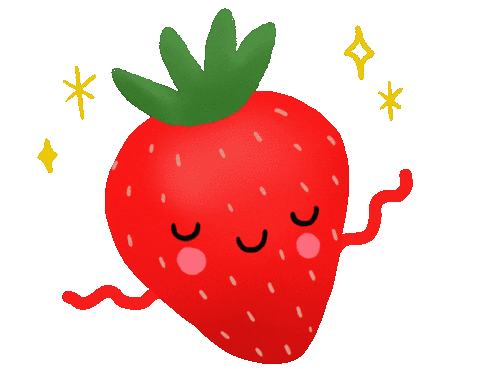 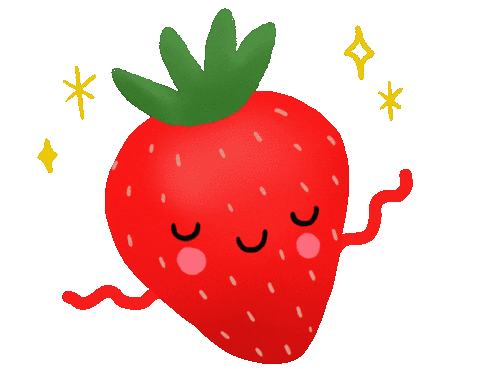 ĐỐ BẠN
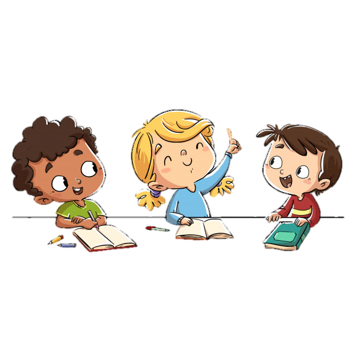 1 bạn hỏi gọi 1 bạn trả lời các phép tính trong bảng nhân 7
Nếu trả lời đúng thì được đố bạn khác
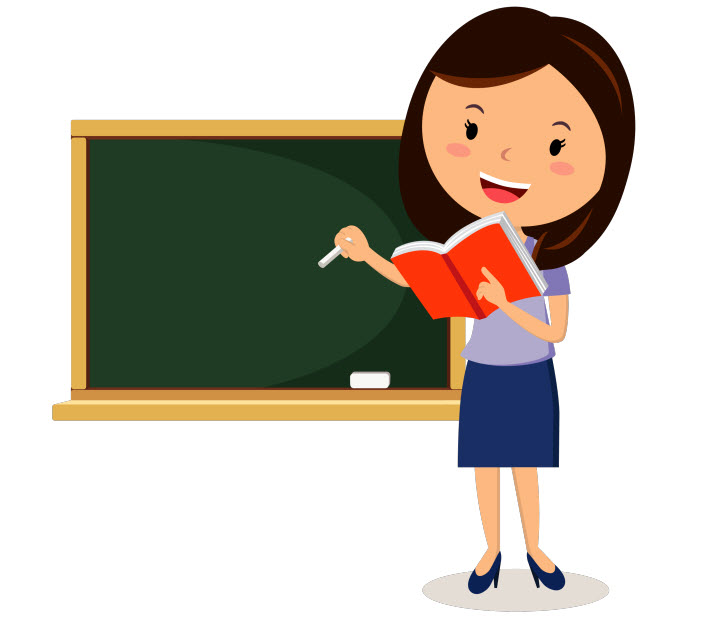 Hoạt động
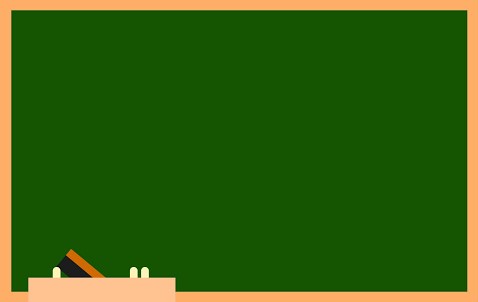 1. Số
x 5
x 6
x 9
: 7
: 7
: 7
35
42
63
7
7
7
?
?
?
?
?
?
a)
35
63
42
b)
5
6
9
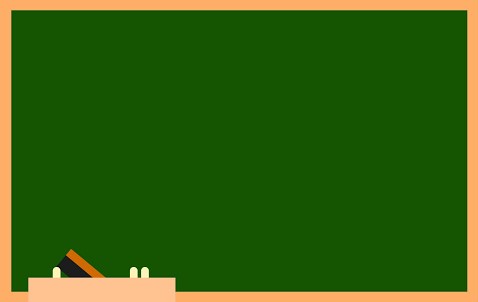 2. Rô bốt lấy các quả bóng ghi phép tính có kết quả bé hơn 28. Hỏi rô bốt lấy được bao nhiêu quả bóng như vậy.
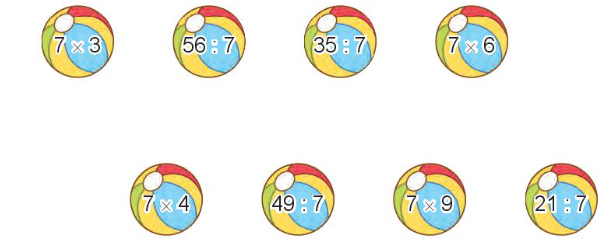 42
7
8
21
28
7
3
63
Rô bốt lấy được 5 quả bóng
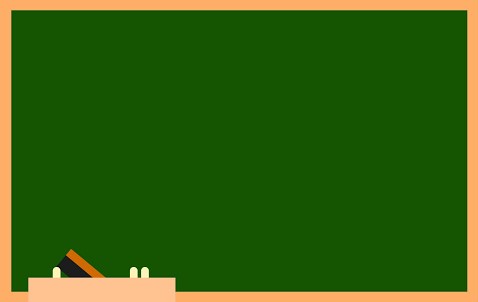 3. Mỗi tuần lễ có 7 ngày. Bố của Mai đi công tác 4 tuần lễ. Hỏi bố của Mai đi công tác bao nhiêu ngày?
Bài giải
Bố của mai đi công tác số ngày là:
7 x 4 = 28 (ngày)
Đáp số: 28 ngày
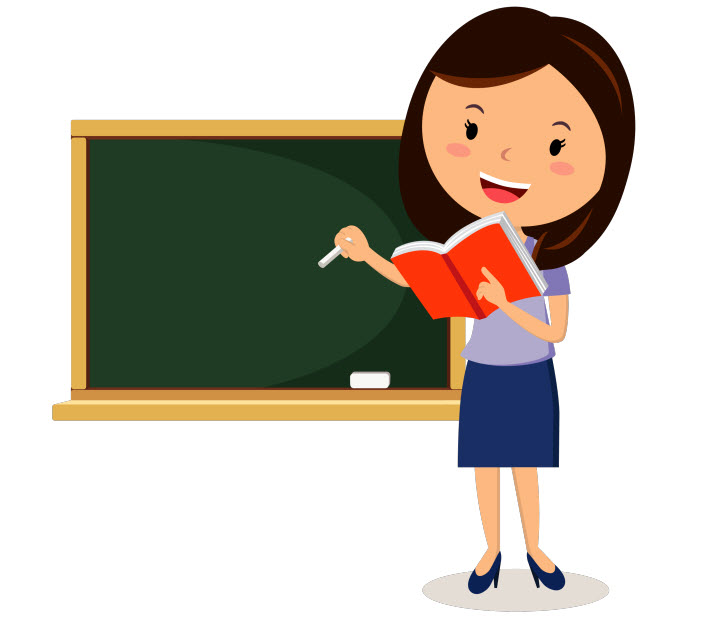 Củng cố
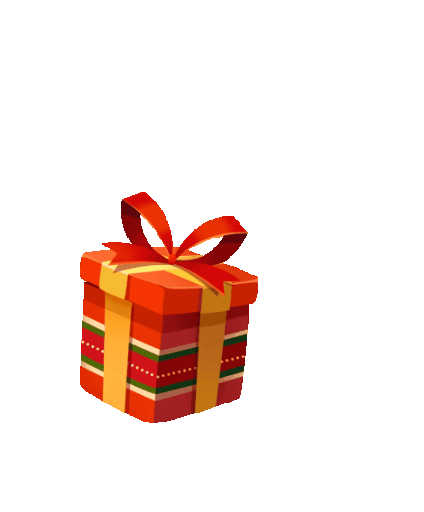 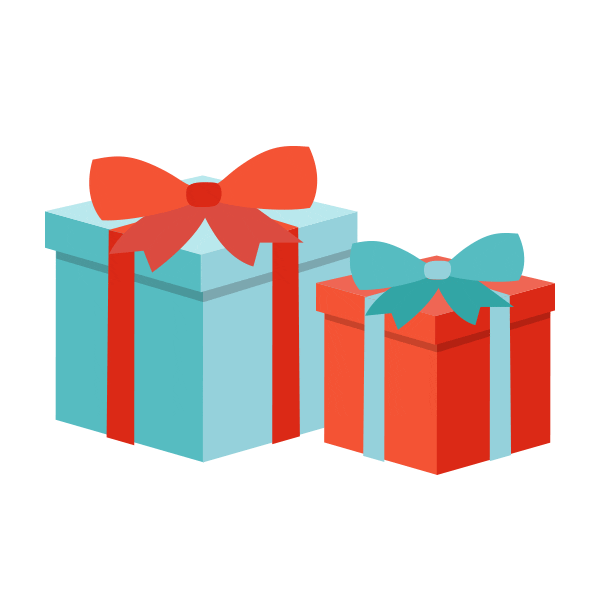 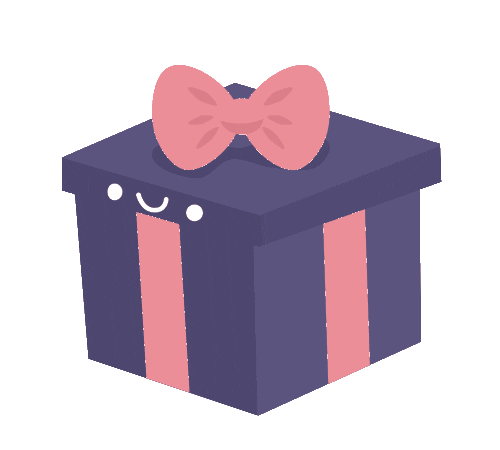 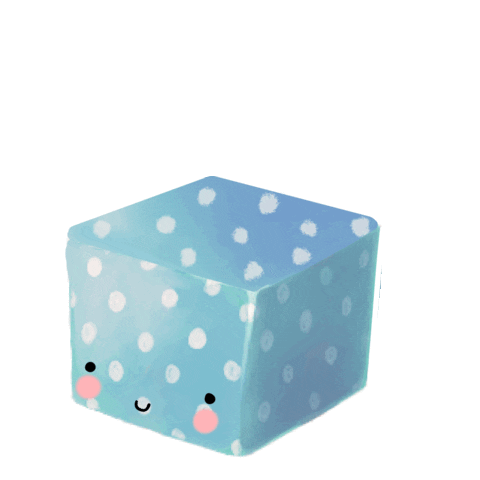 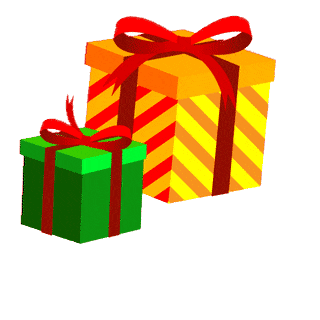 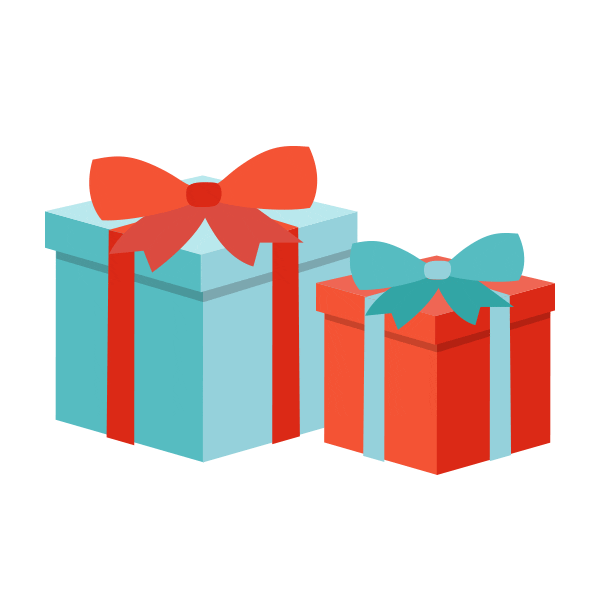 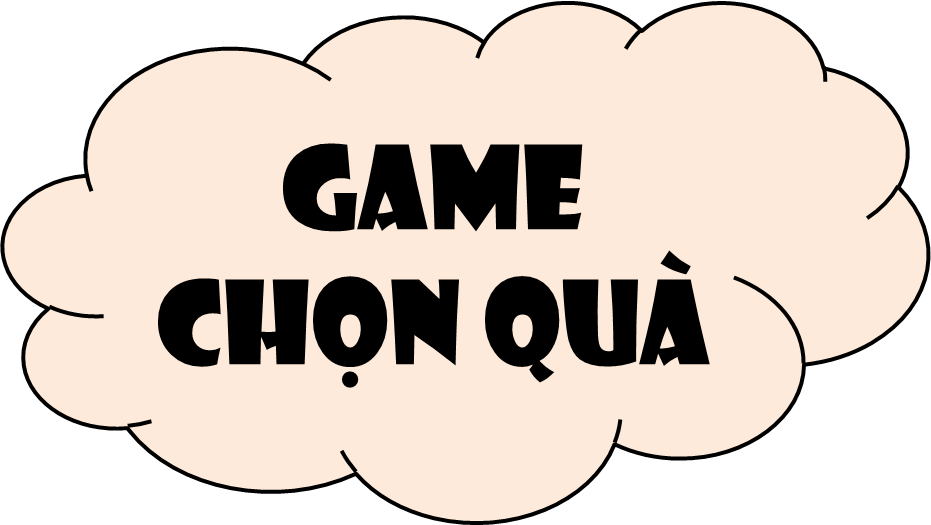 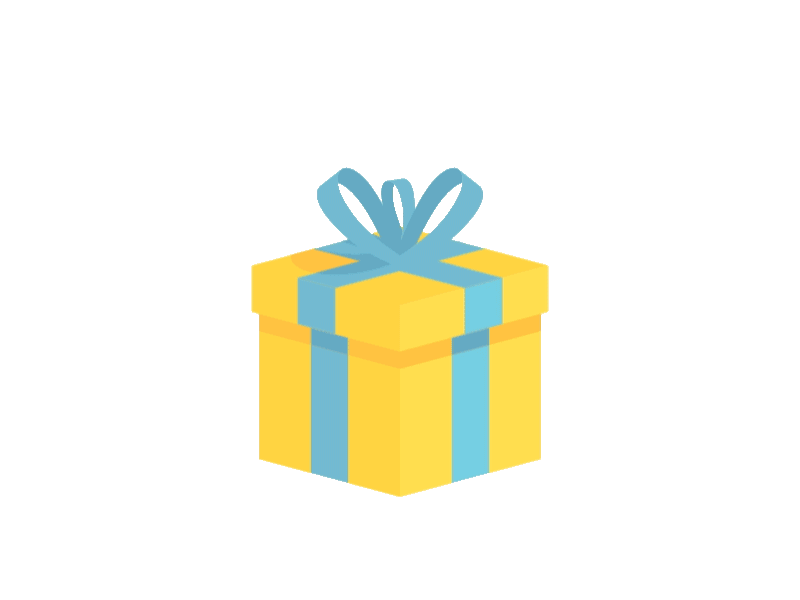 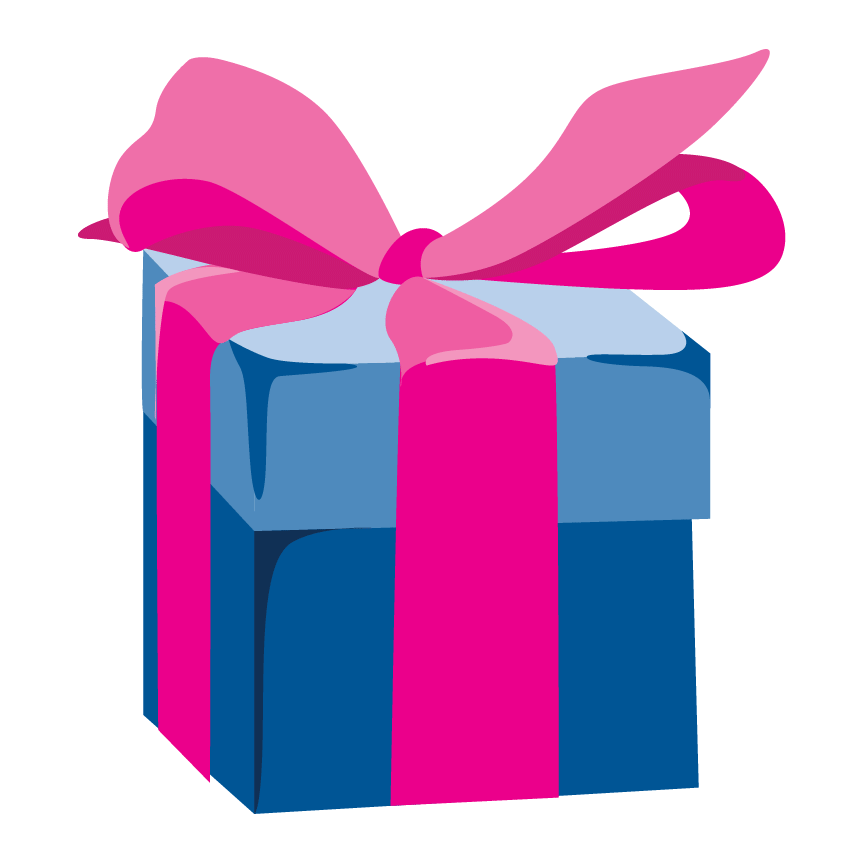 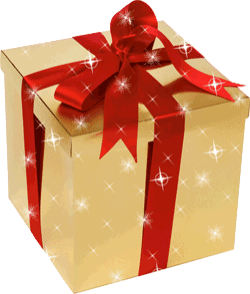 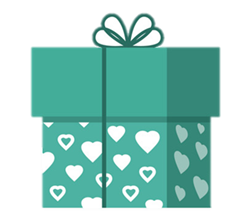 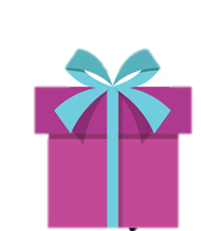 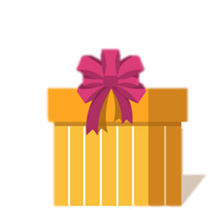 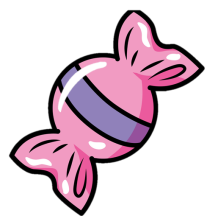 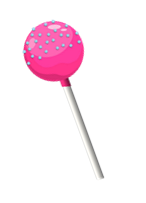 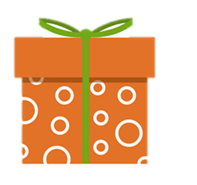 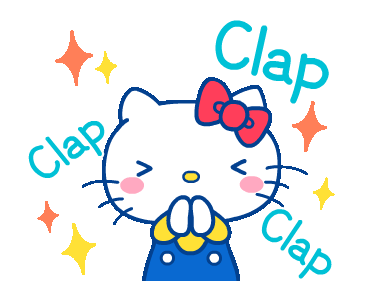 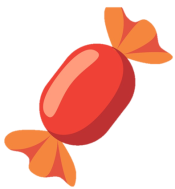 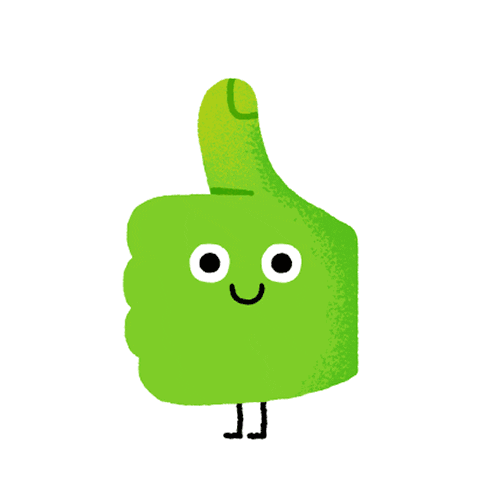 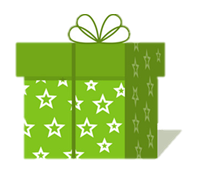 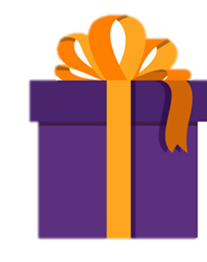 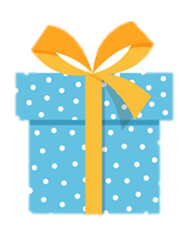 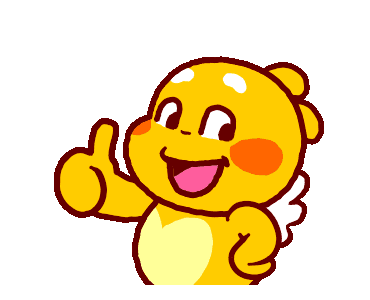 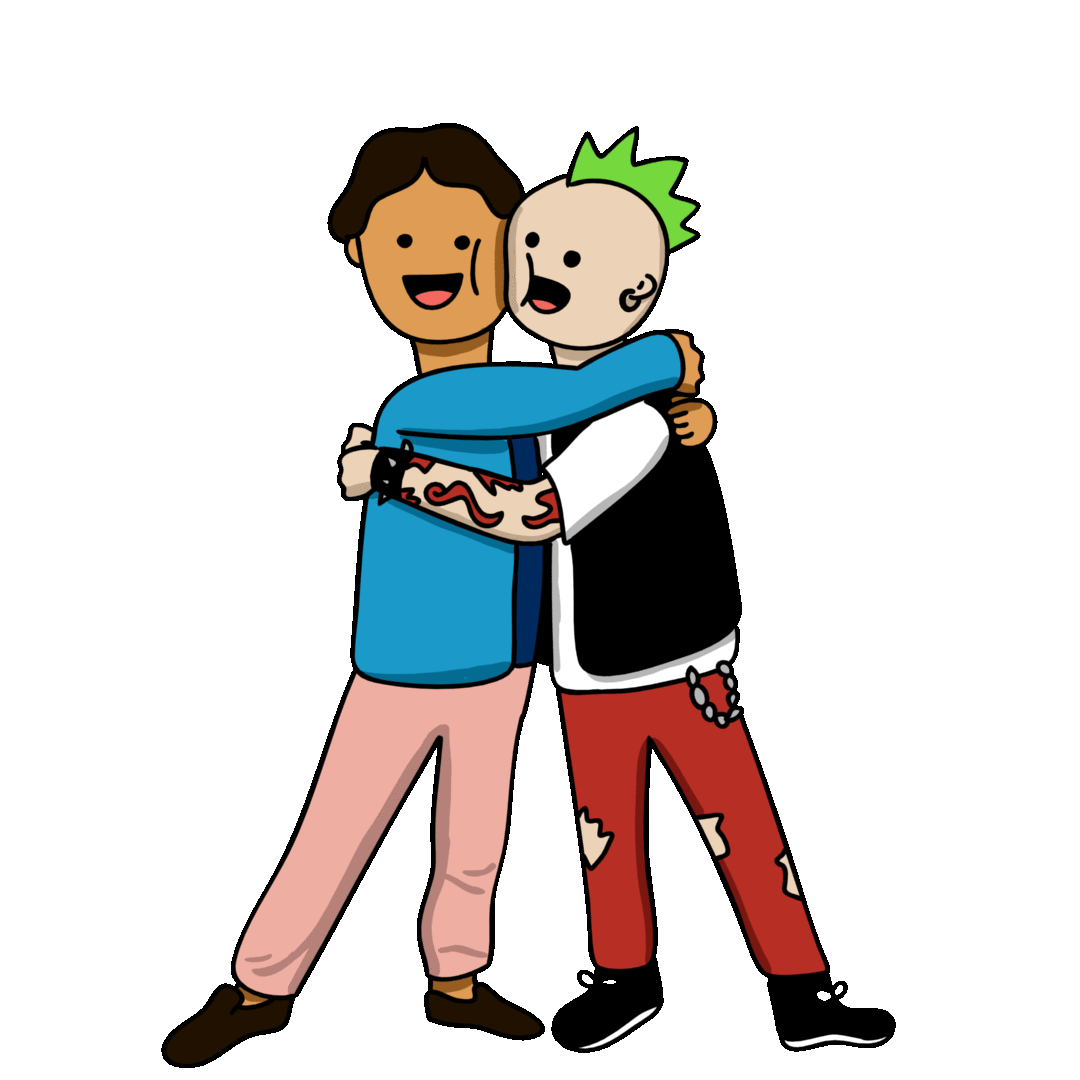 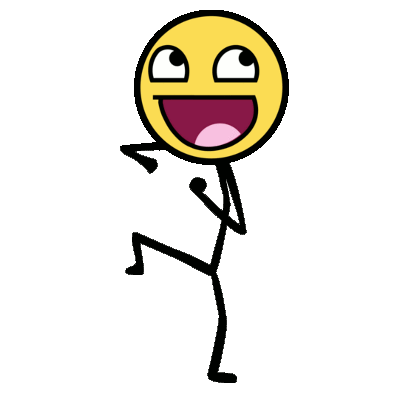 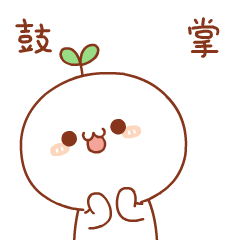 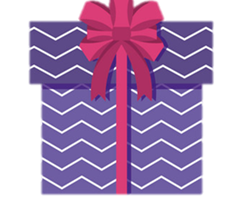 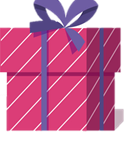 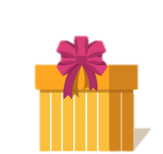 7 x 3 = ?
21
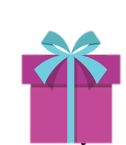 14 : 7 = ?
2
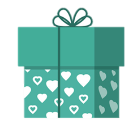 7 x 8 = ?
56
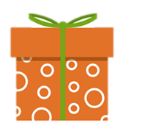 63 : 7 = ?
9
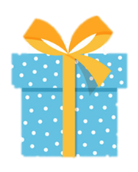 7 x 7 = ?
49
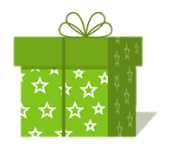 7 x 1 = ?
7
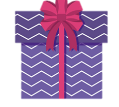 7 x ..?.. = 21
3
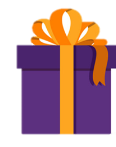 7 x 5 = ?
35
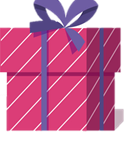 7 x 6 = ?
42
Sep
Oct
Nov
Dec
Jan
Feb
Mar
Apr
May
Jun
Jul
Aug
A
Tạm biệt các em
B
Priorities
C
D
E
F